پاورپوینتدرس بدایه النحو
از ابتدا تا صفحه 67
گردآورندگان :
میلاد مفتاحی، میلاد قاسمی، ایمان اکمل

مدرسه علمیه نخبگان یک شیراز
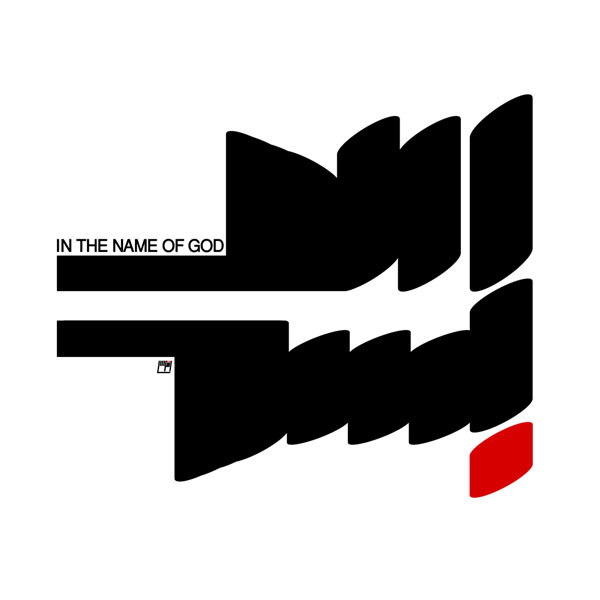 نحو
*برای خواندن هرعلم سه چیزحائز اهمیت است“
1- تعریف علم نحو : قواعدی است که کیفیت ساختن جمله از کلمات  واحکام آخر آن ها را از حیث اعراب وبنای کلمه توضیح می دهد.
2- موضوع : کلمه وکلام است.
3- فائده: قدرت بر ساخت جمله صحیح عربی - لفظأ وکتبأ -وهم چنین قدرت  فهم صحیح آن.
*پس خطا در ساخت جمله به این معنا است که فعل بدون فاعل و مبتدا بدون خبرآید،موجب عدم فائده ،خطا دراعراب اجزاء جمله و موجب فساد  معنا می شود.
تفاوت کلام وجمله
کلام مفیداست،زیرا  شنونده در مقابل آن سکوت می کند {زیدٌ قامَ} امّا جمله مفید نیست و شنونده منتظر کامل شدن آن است.(ذهب)
فائده نحو
1-دوری ازخطاواشتباه  2-قدرت فهم جملات وکلمات  3-بازداشتن ازخطادرگفتار
اقسام اسم
جامدومشتق
مستقیم از حروف الفبا یا از جمله دیگر گرفته شده است.
      {رجُل و بسمَله}
از مصدر گرفته شده است مستقیمأ یا با واسطه.{ضارب و یضربُ و مضراب}
دلالت برذات{علی,چراغ}
جامد
دلالت برمعنا{ضرب:زدن,}
دلالت بر حدث تنها
مشتق
اسم های که کارفعل راانجام میدهند,اسم فاعل واسم مفعول {عالم ومعلوم}
دلالت برحدث وذات
اسم های که کارفعل راانجام نمی دهند,اسم زمان ومکان {مجلس}
مذکرومؤنث
اسمی که در آن نشانه تأنیث درلفظ و تقدیر وجود دارد.
اسمی که نه درلفظ ونه درتقدیرخود، نشانه تأنیث ندارد.
نشانه های تأنیث : 1-تاء گرد{ة}  2-الف مقصوره{ِی}  3-الف ممدوده{اء}.
[Speaker Notes: ومئ]
*مذکّر دونوع است :1-مذکّرحقیقی  2-مذکّرمجازی.
حقیقی اسمی است که فقط دلالت برانسان وحیوان میکند.{حسین,أسد}
مجازی اسمی است که دلالت برغیرانسان وغیرحیوان میکند.{کتاب}
*مؤنّث به طور کلی برچهارنوع است.
معنوی : درمقابل آن مذکر وجود دارد و فاقدعلامت تأنیث درلفظ است.{زینب}
حقیقی
لفظی: درمقابل آن مذکر وجود دارد ودارای علامت تأنیث است.{فاطمة}
معنوی:در مقابل آن مذکر وجود ندارد و فاقدعلامت تأنیث است.{عین}
مجازی
لفظی:در مقابل آن مذکر وجود ندارد و دارای علامت تأنیث است.{ظلمة}
[Speaker Notes: لفظی:درمقابل آن مذکرودارای علامت تأنیث]
صحیح وغیرصحیح
اسمی که آخر آن به الف لازمه (مقصور)ویاءلازمه(منقوص) وهمزه ای که قبل از آن الف زائد(ممدود) باشد، ختم شده باشد.
اسمی  که مقصور،منقوص و ممدود نباشد.
*به اسم هایی که به واو و یاء ماقبل ساکن ختم شوند،شبه صحیح گویند.
*الف و یاء لازمه درآخرکلمه اند و درحالات مختلف اعرابی تغییر نمی کنند
{جاءموسي*مررت بموسي*رأیت موسي}.
*هر اسمی که حرف آخر آن واو و یاء مشدد باشد شبه صحیح اند، چرا که در اصل ساکن می باشند و ادغام شده اند.
{عَلِیی که می شود عَلیِّ}.
بسیط و مرکب
ازدویا بیش ازدوکلمه تشکیل نشده است. {علی}.
بیش ازدوکلمه تشکیل شده است.
اسنادی
مزجی
اضافی
اسنادی
یک جزء به جزء دیگرنسبت داده شده،مثل{رام الله}.
اضافی
جزئی به جزء دیگراضافه شده {عبدالله}.
مزجی
نه اضافی نه مزجی{بعلبک}.
*مرکب اسنادی *یعنی موصوف و صفت یا جملاتی که برای یک شخص یا یک شیء اسم شوند.
مفرد، مثنّی و جمع
بربیشترازدونفر دلالت کند .
بر یک نفر یا  یک چیز دلالت کند.
الف ونون مکسوره درحالت رفع
دلالت بردومفردهماهنگ{درلفظ ومعنا}بااضافه کردنِ
یاء ونون مکسوره ماقبل مفتوح درحالت نصب وجر
جمع مکسر
مشترک با مفرد در لفظ یا حروف اصلی
کثرة : دلالت بربیش از10که بیشترازده صیغه دارد.
قله : دلالت بر3 تا10 که دارای چهارصیغه میباشد.
جمع
جمع مذکرسالم
صورت مفرد آن تغییرنمیکند و به آن اضافه میشود
واو-نون مفتوح ماقبل ضمه
یاء-نون مفتوحه ماقبل مکسور
جمع سالم
درحالت رفعی
درحالت نصبی جری
جمع مونث سالم
به  آخر مفرد آن  الف- تاء اضافه می شود.
*جمع الجمع : دو بار جمع بسته می شود.
*منتهی الجمع : فقط یک بار جمع بسته می شود.
علم باشد
اسم
مذکرباشد
عاقل باشد
*جمع مذکرسالم
مذکر باشد
صفت
عامل باشد
شرایط آن را ندارند اما اعراب آن را میگیرند
*ملحقات جمع مذکر سالم
1-علم مؤنث. 2-اسم مختوم به ة مطلقأ. 3-اسم  مصغر برای غیر عاقل. 4-مصدر بیش از سه حرف. 5-اسم غیرعاقل که شروع میشود با {ابن,ذی}. 6-صفت برای غیر عاقل.
*مواردی که جمع مونث بسته می شود
عامل ومهمل
عمل فعل را انجام نمیدهد که غیر اسماء مذکور در عامل است. {ضمیر,اسم اشاره,اسم موصول و....}
عمل فعل را انجام میدهد {اسم فاعل ومفعول, صفت مشبهّه, اسم مبالغه,اسم تفضیل, اسم فعل و مصدر}.
معرب ومبنی
آخر آن به اختلاف عوامل تغییر نمی کند.
آخر آن به اختلاف عوامل تغییر می کند 
{ لفظاً یا تقدیری}.
معرفه و نکره
اسمی که بر فرد نا معینی ازجنسش دلالت می کند.(رجل)
اسمی که دلالت برچیز معین کند.(علی)
1-نکره به چیزی اضافه نشده { جاءَ رجلٌ} که نامشخص است.
نکره محضه
اقسام وکاربردنکره
نکره غیرمحضه
2-نکره به نکره اضافه شده {جاء غلامُ رجلٍ} که کمی مشخص است.
3- نکره به معرفه اضافه شده {جاء غلامُ زیدٍ} کاملأ مشخص است.
الف ولام تعریف {الغلام} به آن اضافه می شود.
روش معرفه کردن نکره
اضافه شدن به معرفه {غلامُ زیدٍ}
*برخی از کلمات نکره،معرفه نمی شوند {أحد،شبه،غیر،نظیر}.
*اگر نکره بعد از نفی قرارگیرد، دلالت برعموم میکند {لارجل فی الدار} هیچ مردی درخانه نیست.
*اسم نکره یا  أل میگیرد ،معرفه میشود و یااسم مترادف آن را باید أل بدهند.
 { ذو-مترادف آن صاحب است-الصاحب}
*هر اسم نکره ای به ضمیر اضافه شود معرفه می شود.
*هیچ گاه اسم نکره با صفت معرفه نمی شود.
*هر اسمی که أل تعریف بگیرد معرفه است.
معارف 6 بُوَد {مضمر،اضافه،علم،موصول،ذواللّام واسم اشاره}
اقسام معرفه
صلوات
1- ضمیر
مرفوعی{هو،هما،هم،...}
منفصل :به تنهایی استعمال می شود و ابتدای جمله و بعد از الّا  می آید وبر عاملش مقدم می شود.
منصوبی{إیاه،إیاهما،إیاهم،...}
اقسام ضمیر
متصل :به تنهایی استعمال نمی شود وابتدای جمله و بعد از الّا نمی آید و بر عاملش هم مقدم نمی شود.
1- مرفوعی {درفعل ماضی،ودربعضی از فعل مضارع وامر}
بارز :هم نوشته می شود و هم خوانده می شود
2-منصوبی
3-مجروری
مستتر : نه نوشته می شود و نه خوانده می شود وپنهان است و دو نوع است {وجوبی،جوازی}
1- مضارع برای متکلم وحده  ومع الغیر
2- برای مخاطب مفرد مذکر
وجوبی نمی تواند از اسم ظاهر نیابت کند
*
3- فعل امر مفرد مخاطب مذکر
جوازی می تواند از اسم ظاهر  نیابت کند : مانند ضمیر فاعلی درفعل مفرد غائب غائبه و اسم های مشتقّ
*ضمیر منفصل ، مجرور واقع نمیشود،نه مضاف الیه نه مجرور به حرف جر می شود.
*هیچ ضمیری اضافه نمیشود، ضمیر متصل میتواند مضاف الیه، مجرور به حرف جر باشد ولی ضمیر منفصل هیچ گاه مضاف الیه ومجروری واقع نمیشود.
*ضمیر اسم است، اما اسم ظاهر نیست.
*ضمایر مستتر متصل است.
*ضمیرمستتر اگربخواهد برعاملش مقدم شود تبدیل به ضمیر منفصل متناسب با خودش میشود.
*ضمیر متصل منصوبی و مجروری :1-متصل به فعل{مفعول} 2_متصل به اسم{مضاف الیه} 3- متصل به حرف جر{ مجرور}.
*ضمیر مستتر منصوبی و مجروری نداریم.
*ضمیر  در اسم های مشتقّ مستتر است.
اسمیه: 6 صیغه دارند{فاعلٌ  فاعلانِ  فاعلونَ  فاعلةٌ  فاعلتانِ  فاعلاتٌ}.
فرق اسم های مشتق با فعل
فعلیه: 14 صیغه دارند.
احکام ضمیر
مرجع برای ضمیر متکلّم ومخاطب  حاضر.
مرجع ضمیر
برای هرضمیری مرجعی است،تابیان کند منظور از ضمیر چیست
مرجع ضمیر غائب مقدم بر ضمیر.
تقدم لفظی :مرجع ضمیر  درلفظ معلوم است.
تقدم معنوی : از معنایی که قبل از ضمیر است ، مرجع را تشخیص میدهیم.
تقدم حکمی : ضمیر مقدم شده بر مرجع از نظر حکم
مفرد
عدد
مثنی
جمع مذکر عاقل
مطابقت ضمیر ومرجع
سالم ومکسر فرق نمی کند.
جمع
جمع مؤنث عاقل
مذکر
جنس
مؤنث
*درجمع مکسر، ضمیر یا با مرجع مطابقت میکند یا  به صورت  مفرد مؤنث می آید.
*چندنکته
1-*ضمیر مخاطب از ضمیر غائب معرفه تراست.
2-*ضمایر متصل همیشه به ماقبلشان متصل اند.
3-*تنها ضمیری که می تواند بر عاملش مقدم شود ضمیر منصوبی است.
4-*ضمیر متصل مرفوعی فقط به فعل متصل میشود، اگرفعل معلوم بود فاعل است واگرمجهول بود نائب فاعل است.
5-*درصیغه14ماضی ، ضمیر متصل منصوبی و  مرفوعی آن یکی است،ولی مرفوعی و منصوبی باهم نمی آیند.(کَتَبَنا منصوبی و کَتَبنا مرفوعی است.
6-*ضمیر مستتر فقط مرفوعی است وضمیر مستتر هیچگاه مبتدا نیست.
1- واجب الاتصال:زمانی که شرایط متصل بودن است ازمنفصل استفاده نمیکنیم.
حصر{بعد ازإلا}
مقدم بر عاملش
شرایط استعمال ضمیر
ابتدائیت
2-واجب الانفصال:زمانی که امکان متصل نباشد منفصل می آوریم
عاملش حذف شود
عاملش حرف نفی
افعال دو مفعولی :{*مخاطب از غائب معرفه تر است}
از عامل جداشود
3-جائزالوجهین
افعال ناقصه :{اولی اسم مرفوع، دومی خبرمنصوب}
نون وقایه
حرف مبنی برکسری است،که بعد بعضی ازعوامل می آید و برای جلوگیری از اشتباه  زمانی که(ی)متکلم  می آید ،وارد میشود.
فعل
لیتَ- من- عن-لدن- قد- قط
1-واجب :قبل (ی)متکلم  که عاملش
یا
اسم فعل
استعمال
2-جائز :قبل (ی)متکلم { إنَّ- أنَّ- لکنّ- کأنّ- لعلّ }
*هنگامی که نون وقایع با نون مؤنث یا نون تأکید می آید، ادغام صورت نمی گیرد.
نون وقایه در افعال خمسه میتواند ادغام یا فک ادغام ویاحذف شود.
*افعال خمسه : تثنیه غائب ،جمع مذکر غائب ،تثنیه مخاطب ،جمع مذکر مخاطب،مفرد مؤنث مخاطب.
ضمیر شأن وقصه
*ضمیر غائبی است که بوسیله جمله بعدش  تفسیر میشود و برای تعظیم وبزرگ داشتن به کار میرود.
*اگراسم وخبرافعال ناقصه هردو ضمیر باشند،وضمیری که اسم است ازضمیری که خبر است معرفه تر باشد ، درضمیری که خبر است دو وجه جایز است:هم میتوان آن رامتصل آورد هم منفصل.
غیر منسوخ : آن است که فعلأ مبتدا باشد {هو زیدٌ}.(همیشه منفصل)
مبتدا
منسوخ : آن است که قبلأ مبتدا بوده ولی فعلأ به دلیل نواسخ مبتدا نیست.(همیشه متصل)
1-فقط مفرد
شأن : اگر مسند الیه آن مذکر باشد،ضمیر مذکر می آید.
2-تفسیرنمیشود مگر به وسیله جمله بعد آن
3-تابعی برای آن نیست
خصوصیات
ضمیر شأن وقصه
4-مرجعش ،مضمون جمله بعد آن است
قصه : اگر مسندالیه مؤنث باشد، ضمیرمؤنث می آید.
5-به صورت مبتدا منسوخ و غیر منسوخ استعمال میشود .
ضمیر فصل
ضمیر منفصل مرفوعی است که ازنظر عدد وجنس با ما قبلش مطابقت دارد و بین مبتدا وخبر فاصله می اندازد.
1.فایده معنوی:1.تاکید  2.اختصاص خبر به مبتدا
فایده
2.فایده لفظی:جداکننده خبر از تابع
*در اختصاص خبربه مبتدا ،کلمه (فقط) را در ترجمه آن قبل از مبتدا می آوریم {اولئک هم المفلحون}.
یا قاضی الحاجات
2-اسم اشاره
اسم مبنی که وضع شده  برای اشاره کردن به چیزی
مذکر { ذا-ذانِ –ذینِ –اولا –اولی}
عام : برای اشاره به مکان وغیره
اسم اشاره
مؤنث : {ذِه –ذِی –تِه –تی –تا –تانِ –تین}
خاص : فقط اشاره به مکان {هُنا –هِنا –هَنا -ثمّ}
نزدیک :اسماء ذکر شده به جزء{ثُمُّ}
متوسط :به آخر آن کاف خطاب اضافه می کنیم.{ذاکَ – ذانِکَ و....}
مشار الیه
دور :علاوه بر کاف خطاب ،لام بُعد نیز اضافه می کنیم.  {هنالکَ}
*ثَمَّ برای اشاره به دور استفاده می شود
* مثنی(اسم اشاره عام) و اولاء لام بعد نمی گیرند.
ذانِّک ودر اولاء هم برای دور وبرای متوسط وبعضی مواقع (هَنّا)برای دور نون مشدد میگیرد.
*در مثنی هاکاف خطاب ونون مشدد ملحق می شود
تنبیهات
گاهی ذکر میشود
مشار الیه :ذکر شدن در کلام
گاهی ذکر نمیشود ونیاز به قرینه دارد
1- گاهی مشار الیه بعد از اسم اشاره ذکر میشود
اعراب مشار الیه :همان اسم اشاره است.
نقش مشار الیه :*مشار الیه نقش نیست
*اگر مشارالیه جامد باشد {بدل –عطف بیان}، واگر مشتق باشد {صفت} است.
*مشتق وجامد نقش نیستند.
معرفه بودن
2- مطابقت اسم اشاره با مشارالیه
تعداد {مفرد ،مثنی ،جمع}
جنس {مذکر ومؤنث}
استثناء : مشار الیه جمع مکسر را هم میتوان اسم اشاره جمع وهم به صورت اسم اشاره مفرد مؤنث آورد.
1- محلأ مرفوع
2- محلأ منصوب
3- محلأ مجرور
3- اسماء اشاره بر حسب موقعیت در کلام
*تابع است برای ماقبل خود
*اسم اشاره خاص چون مختص مکان است ( ظرف – مفعول فیه – محلأ منصوب )
*چون اسم اشاره مبنی است، اعراب های که می گیرد محلأ(منصوب –مجرور –مرفوع) است.
4- کاف اسم اشاره
کاف خطاب است نه (ضمیر)اشاره به متوسط
فقط تعداد وجنس مخاطب رامشخص می کند
اکثرأ مطابق با مخاطب است ودر برخی مطابقت ندارد
مانند ضمایر مخاطب صرف می شود
ذاکَ – ذانکَ – و...
مفرد مذکر
مفرد مؤنث
تاکَ – تیکَ – و...
ذاکما – ذانِکما - و...
در مثنی ها
الحَمدُ لله
موصول اسمی
اسم موصول
موصول حرفی
موصول اسمی:اسم مبهمی است که وضع شده و به واسطه ی جمله یا شبه جمله ای که بعد ازآن می آید (جمله صله) شناخته می شود.
*ضمیری در جمله صله است که به اسم موصول بر می گردد و به آن عائد گفته می شود.
الحَمدُ للهِ           الّذِی              صَدَقَنَا وَعدَه(جمله صله)
مختص:موصولی است که برای مفرد،مثنی،جمع مذکر و مؤنث لفظ خاصی وضع شده است.
اسم موصول
مشترک:موصولی است که برای همه ی افرادش یک لفظ وضع شده است.
مَن:بیشتر برای عاقل و گاهی هم برای غیر عاقل  استفاده می شود.
ما:بیشتر برای غیر عاقل و گاهی هم برای عاقل استفاده می شود.
ذا:هم برای عاقل وهم برای  غیر عاقل استفاده می شود و هنگامی موصول است که بعد از من و ما استفهامی قرار بگیرد اما ذا با اسم استفهامی ترکیب نمی شوند که به آن ها استفهام مرکب بگویند.
مشترک
ذو:هم برای عاقل و هم برای غیر عاقل استفاده می شود و این اسم موصول در لغت قبیله طی استفاده می شود.
ایّ:هم برای عاقل و هم برای غیر عاقل استفاده می شود.
ال:هم برای عاقل و هم برای غیر عاقل استفاده می شود و با سایر موصولات فرق می کند که جمله ی صله ی آن بیشتر اسم فاعل و اسم مفعول و برخی گفته اند صفت مشبهه می باشد و اعرابش هم در جمله صله اش ظاهر می شود.
موصولات اسمی برای کامل شدن معنایش به صله احتیاج  دارد که صله دارای شرایطی است:
1.صله بعد از موصول می آید.
2.معنای صله برای مخاطب مشخّص باشد.
3.صله ابهام موصول را برطرف کند.
4.ضمیری در صله که به موصول بر می گردد و به آن عائد گویند.
جمله خبری:منظور جمله فعلیه و جمله اسمیه است.(والّذین یُصدِّقونَ بِیَومِ الدّین*
والّذیِنَ هُم مِن عَذابِ رَبِّهِم مُشفِقون)
ظرف و جارومجرور:واجب است که متعلق به عامل محذوف باشد(افعال عموم)
(وَ لَهُ مَن فِی السَّماواتِ و الارض و...)
اقسام صله
متعلق به یکون که محذوف است.
صفت صریحه:هنگامی است که موصول آن ال باشد.(وَاعلَمُوا اَنَّ اللهَ مَعَ المتّقین)
*اگر اسم فاعل،اسم مفعول و( صفت مشبهه) اسم شخص شوند (علم شوند) ال که بر سر آن می آید موصوله نیست.(جاء القائم .....قائم رفت)
*تشخیص ال موصوله:اگر بتوان ال را که بر سر صفت صریح می آید در ترجمه به صورت کسی یا کسانی ترجمه کنیم موصوله است.
چند اصل در موصولات اسمی:
1.در اصل صله باید بعد از موصول ذکر شود،امّا برخی موارد به دلیل علم به آن حذف می شود.
(نَحنُ الاُلی فَاجمَع جُمُو         عَکَ ثُمَّ وَجِّههُم اِلَینا     صله محذوف:نحن الاُلی  عُرِفُوا بالشُّجاعه )
2.در اصل موصول باید در صله اش عائد داشته باشد،امّا گاهی مواقع حذف می شود که بیشتر ضمیر منصوبی است (ذَرنِی و مِن خَلَقتُ ه وَحیدا) و کمتر در مرفوعی و مجروری است.(و هُوَ الّذِی هو فِی السَّماء اِلَه)،(ما هَذَا اِلّا بَشَرٌ مِثلَکُم یَاکُلُ مِمّا تاکُلونَ مِنه و یَشرَبُ ممّا تَشرَبون منه
3.در اصل عائد از نظر جنس و عدد با موصول مختص مطابقت دارد.(الّذین ظَلَمُوا منه)
برای موصول مشترک دو حالت دارد 1.مراعات لفظ که به صورت مفرد مذکرمی آید
 2.مراعات معنی(وَ مِنَ النّاسِ مَن یَقولُ هوآمنَّا باللهِ و بالیَومِ الآخِرِ  و ما هُم بِمومنینَ)
*در ال موصوله حتماً باید مراعات معنی شود.(وَ اعلَمُوا اَنَّ اللهَ مَعَ المُتَّقین)
*موصول حرفی هیچگاه صله اش حذف نمی شود و حذف صله مربوط به موصول اسمی است.
*برای این که تشخیص دهیم ،اسم های موصول مشترک برای چه صیغه ای آمده اند ،حتماً باید به عائد ی که در جمله صله است و به آن بر می گردد،نگاه کنیم وگرنه از لفظ آن مشخص نمی شود ،چرا که برای همه صیغه ها به یک شکل به کار می رود.
موصولات حرفی:حروفی که وارد جمله شده و همان جمله صله اش است و آن را تاویل به مصدر می برد.
جمله فعلیه
تاویل بردن به مصدر
جمله اسمیه
ابتدا با حروفی آشنا می شویم که جملات را تاویل به مصدر می برند که به آن ها حروف مصدریه گویند.(حروف مصدریه جزء موصولات حرفی است.)
اَن
بر سر جمله فعلیه آمده و تاویل به مصدر می برند.
لو
حروف مصدریه
کی
ما :بر سر هر دو نوع جمله آمده و تاویل به مصدر می برد.
اَنَّ :فقط بر سر جمله اسمیه آمده و تایل مصدر می برد.
تاویل به مصدر بردن جمله فعلیه :
در تاویل به مصدر بردن ،مصدر فعل به مسند الیه خود اضافه می شود و مسند الیه فعل،یا فاعل یا نائب فاعل است و چون فاعل و نائب فاعل مرفوع هستند و نمی توانند مضاف الیه واقع شوند پس اگر اسم ظاهر باشند،وقتی مضاف الیه مصدر شدند،اعراب آن ها از رفع به جر تغییر می کند و اگر ضمیر باشد ،ضمیر مجروری همان صیغه را به عنوان مضاف الیه مصدر می آوریم.
*در فعل معلوم،فاعل مسند الیه  و در فعل مجهول ،نائب فاعل مسند الیه است.
متعدی:علاوه بر فاعل به مفعول نیز نیاز دارد.
فعل
لازم:فقط به فاعل نیاز دارد.
*در تاویل به مصدر بردن،ضمیر متصل منصوبی به صورت ضمیر منفصل منصوبی می آید.
اَن یَضرِبَهُ:ضَربُهُ اِیّاه
فاعل و مفعول هر دو ضمیر
ضَربُ زِیدٍ بکراً
ضَربُهُ بکراً
اَن یَضرِبَ زِیدٌ بکراًً
فاعل ومفعول هر دو اسم ظاهر
ضَربُهُ ایّاهُ
ضَربُ زِیدٍ ایّاهُ
تاویل به مصدر بردن فعل متعدی
ضَربُ زِیدٍ ایّاهُ
فاعل اسم ظاهر و مفعول ضمیر
اَن یَضرِبَهُ زیدٌ
ضَربُهُ اِیّاهُ
ضَربُهُ بَکراً
اَن یَضرِبَ بکراً
فاعل ضمیر و مفعول اسم ظاهر
ضَربُهُ اِیّاهُ
ذِهابُ زِیدٍ
فاعل اسم ظاهر باشد:مصدر فعل به فاعل اضافه می شود.اَن یذهبَ زَید
ذِهابُهُ
تاویل به مصدر بردن فعل لازم
فاعل ضمیر باشد:مصدر فعل را به فاعل اضافه می کند.اَن یذهبَ
ذِهابُهُ
*هرگاه فعل مضارعی که تاویل به مصدر می رود،منفی باشد قبل از مصدر کلمه عدم اضافه می شود: کیلا تضرب:عدم ضرب
یاد آوری:کی از حروف مصدریه می باشد
*فعل چه مونث باشد چه مذکر ،مصدرش هیچ تغییری نمی کند.
تمرین:جملات فعلیه زیر را تاویل به مصدر ببرید.
1.واَن تَصبِروا خَیرٌ لَکُم
2.لِکَیلا تاسَوا علَی ما فَاتَکُم
3.رُبَما یَوَدُّ الَذّینَ کَفَروُا لَو کانوُا مُسلِمین
جمله اسمیه:در جمله اسمیه مسند خبر و مسند الیه مبتدا است.
در تاویل به مصدر بردن مصدر مسند  به مسند الیه اضافه می شود.
مثلاً:
1.اَنَّ زِیدً ضَرَبَ عمراً
2.اَنَّ زِیدً یَضربُ عمراً
ضَربَ زِیدٍ عمراً
3.اَنَّ زِیدً ضاربُ عمراً
ضَربُ زِیدٍ
4.اَنَّ زِیدً مضروب
مفعول اسم ظاهر:مصدر خبر به مبتدا اضافه و مفعول که اسم ظاهر است بعد از آن می آید.
اَنَّ زَیداً یُحبُّ عَمراً
حُبُّهُ عمراًَ
تاویل به مصدر بردن هنگامی که خبر مفعول دارد
مفعول ضمیر:مصدر خبر به مبتدا اضافه شده و مفعول که ضمیر است،به صورت ضمیر منفصل بعد از آن می آید.اَنَّ مالَهُ اَخلَدَه
اِخلادَ مالَهُ اِیّاهُ
*در تاویل به مصدر بردن،شکل مصدر در حالات متفاوت تغییر نمی کند و اگر مسند الیه تغییر کرد،مضافٌ الیه مصدر که در اصل همان مسند الیه بوده تغییر می کند.
تمرین:جملات اسمیه زیر تاویل به مصدر ببرید.
1.اَنَّ زِیداً یَخرُجُ
2.اَنَّ زِیدَین یَخرُجُون
خدایا چنان کن سرانجام کار
 
تو خوشنود باشی ومارستگار
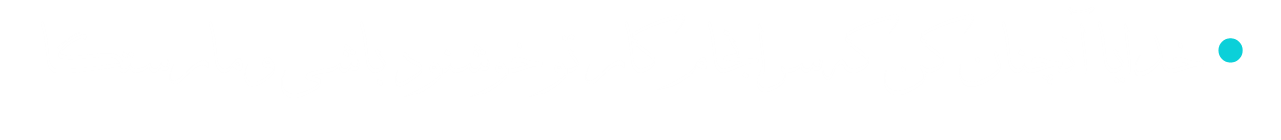